عمادة شؤون الطلاب بجامعة المجمعة
جوالة جامعة المجمعة
النشأة
أنشئت جوالة الجامعة في العام الجامعي 1431/1432هـ
عشائر جوالة الجامعة
عشيرة كلية التربية بالمجمعة
عشيرة كلية التربية بالزلفي
عشيرة كلية العلوم والدراسات الإنسانية بالغاط
عشيرة كلية العلوم والدراسات الإنسانية بحوطة سدير
عشيرة كلية إدارة الأعمال
عشيرة كلية الهندسة
عشيرة كلية العلوم الطبية التطبيقية
عشيرة كلية العلوم
عشيرة كلية المجتمع
عشيرة كلية الطب
مشاركات وأنشطة جوالة الجامعة
المشاركة في برامج الخدمة العامة لحج عام 1432هـ
المشاركة في مخيم رسل السلام في دورته الرابعة المقام في المجمعة
المشاركة في مخيم رسل السلام المقام في السويد
المشاركة في رحلات دولية 
المشاركة في زيارات داخلية
المشاركة في رحلة الكشاف المسلم
المشاركة في فعاليات الجامعة وتنظيمها
المشاركة في المخيمات والملتقيات
تنظيم زيارات للمرضى في المستشفيات 
تنظيم لقاءات واجتماعات دورية بين العشائر
المسئولون عن جوالة الجامعة
معالي مدير الجامعة
سعادة وكيل الجامعة
عميد شؤون الطلاب 
وكيل العمادة للأنشطة الطلابية 
مشرف الأنشطة الرياضية والكشفية
صور متفرقة لجوالة الجامعة
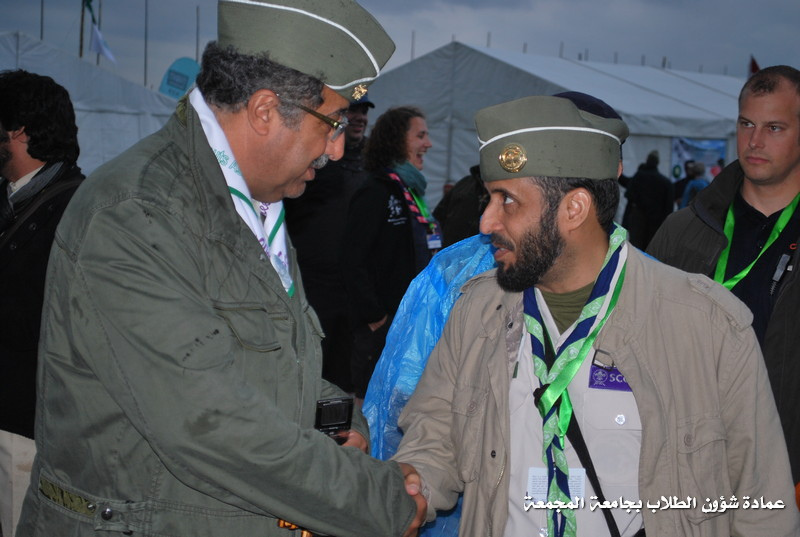 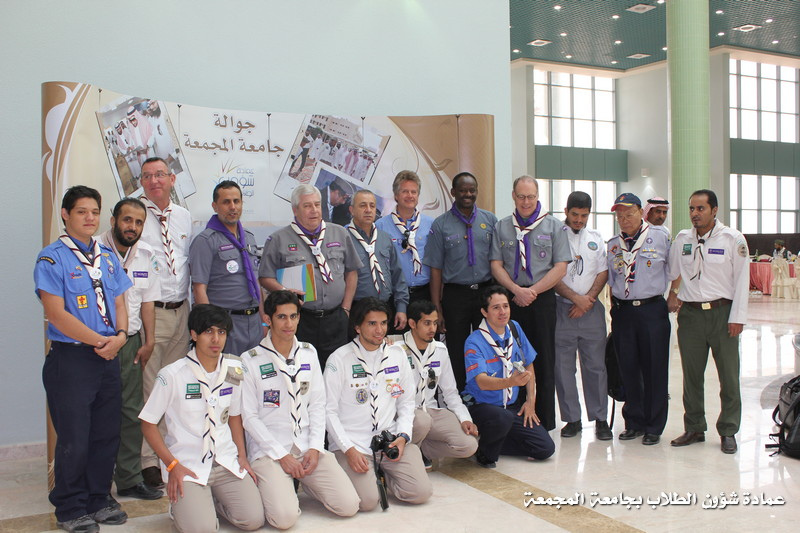 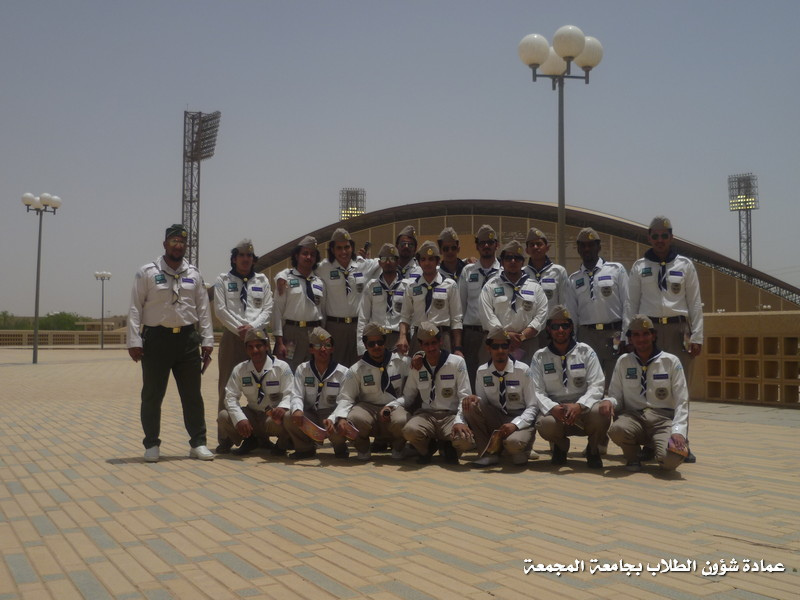 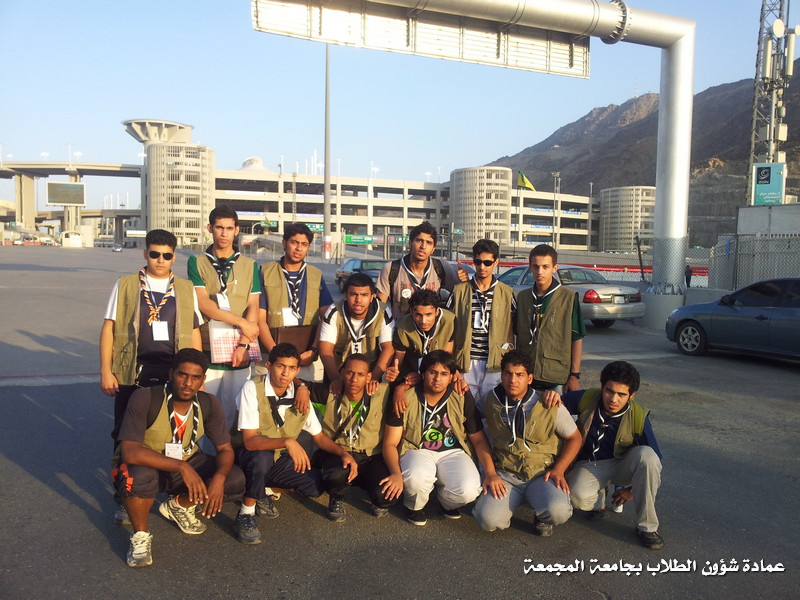 إعداد
مشرف الأنشطة الرياضية والكشفية
ناصر بن راشد الحنو